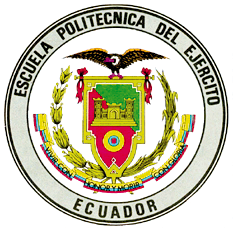 CARRERA DE INGENIERÍA GEOGRÁFICA Y DEL MEDIO AMBIENTE
“MODELACIÓN DE OXÍGENO DISUELTO Y MATERIA ORGÁNICA Y SU INFLUENCIA EN LA DISTRIBUCIÓN Y DIVERSIDAD DE INDICADORES BENTÓNICOS DE LA CUENCA DEL RÍO SAN PEDRO EN EL TRAMO
 AMAGUAÑA – GUANGOPOLO”
 
Realizado por: Gabriela del Carmen Carrera González
OBJETIVOS
Objetivo general
 
	Modelar el comportamiento del oxígeno disuelto y la demanda bioquímica de oxígeno de la cuenca del Río San Pedro y analizar indicadores ecológicos bentónicos en base a su distribución y diversidad en diferentes estaciones.
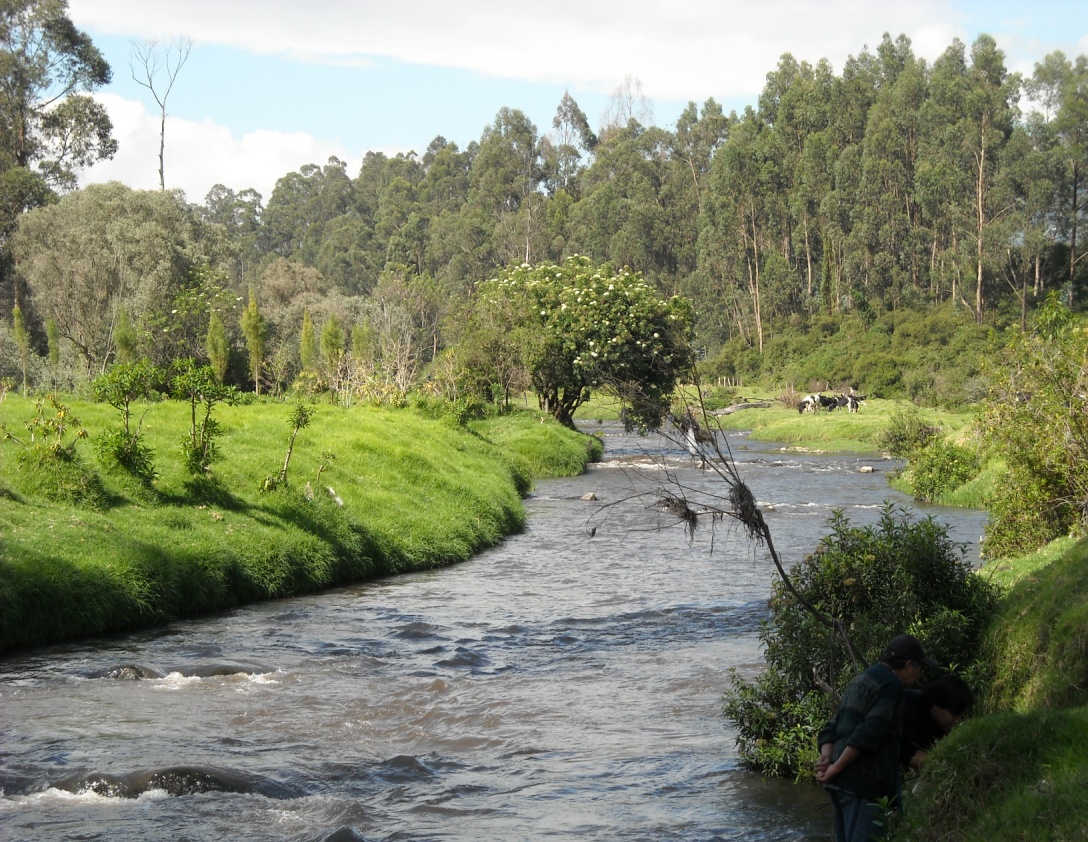 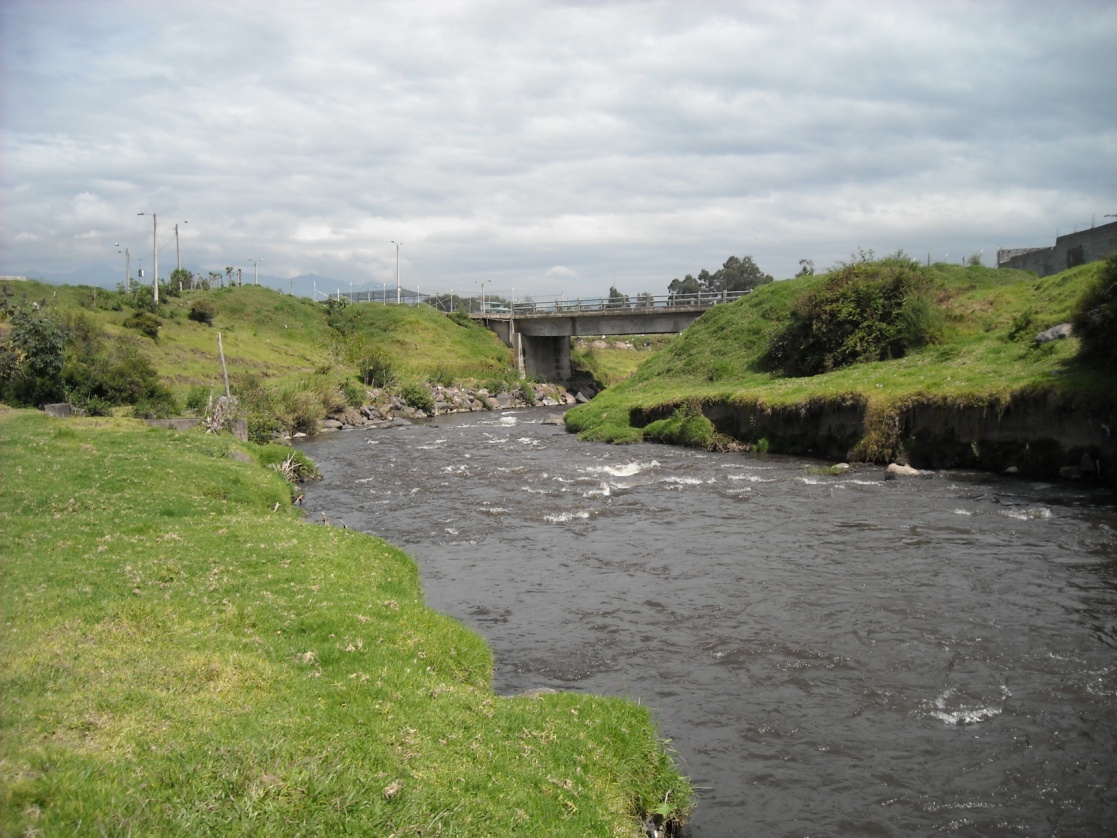 OBJETIVOS
Objetivos específicos
 
Identificar las principales variables y parámetros en el comportamiento del modelo de Streeter Phelps para aplicar balance de masas y criterios de cinética química
Modelar la concentración de oxigeno disuelto y demanda bioquímica de oxigeno a partir de los datos obtenidos en campo
Realizar evaluaciones biológicas mediante el uso de organismos indicadores de calidad ambiental
Establecer comparaciones entre los datos químicos y biológicos y analizar resultados de la contaminación por materia orgánica del río San Pedro.
CONTAMINACIÓN DE AGUAS SUPERFICIALES
La calidad del agua ha ido decreciendo en gran parte por las actividades productivas que se desarrollan en las cuencas hidrológicas y por el mal uso que le dan sus habitantes al tratarlas como receptoras de residuos. Siendo las mayores fuentes contaminantes las emisiones de agua domésticas e industriales que contienen gran cantidad de materia orgánica, nutrientes y sustancias tóxicas.

	Los sistemas acuáticos tienen medios efectivos de hacerle frente a estos problemas de contaminación, por medio de la dilución y la capacidad de auto purificación.
PARÁMETROS DE LA CALIDAD DE AGUA
PARÁMETROS DE LA CALIDAD DE AGUA
Métodos físico-químicos: Se los lleva a cabo mediante toma de muestras y se basan en el estudio de las características físicas del agua con el análisis de sus componentes químicos. Estos métodos son puntuales, indican el estado del agua en el instante en que se obtuvo la muestra.

	Métodos biológicos: se basan en el estudio de macro invertebrados bentónicos y de plantas acuáticas, debido a que cada comunidad responde a las condiciones físico-químicas del medio en que vive. Cualquier alteración se refleja en la diversidad o abundancia de las comunidades.
MODELOS DE CALIDAD DE AGUAS SUPERFICIALES
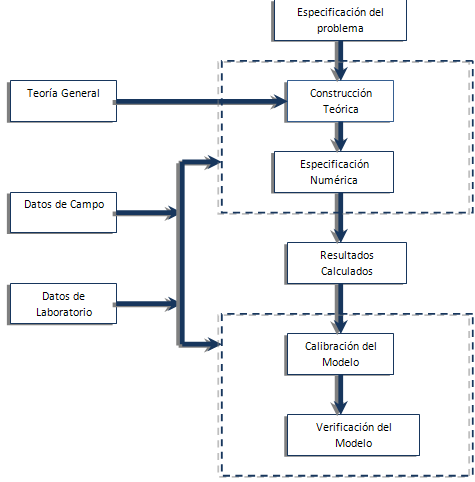 DESCRIPCIÓN DE LA ZONA DE ESTUDIO
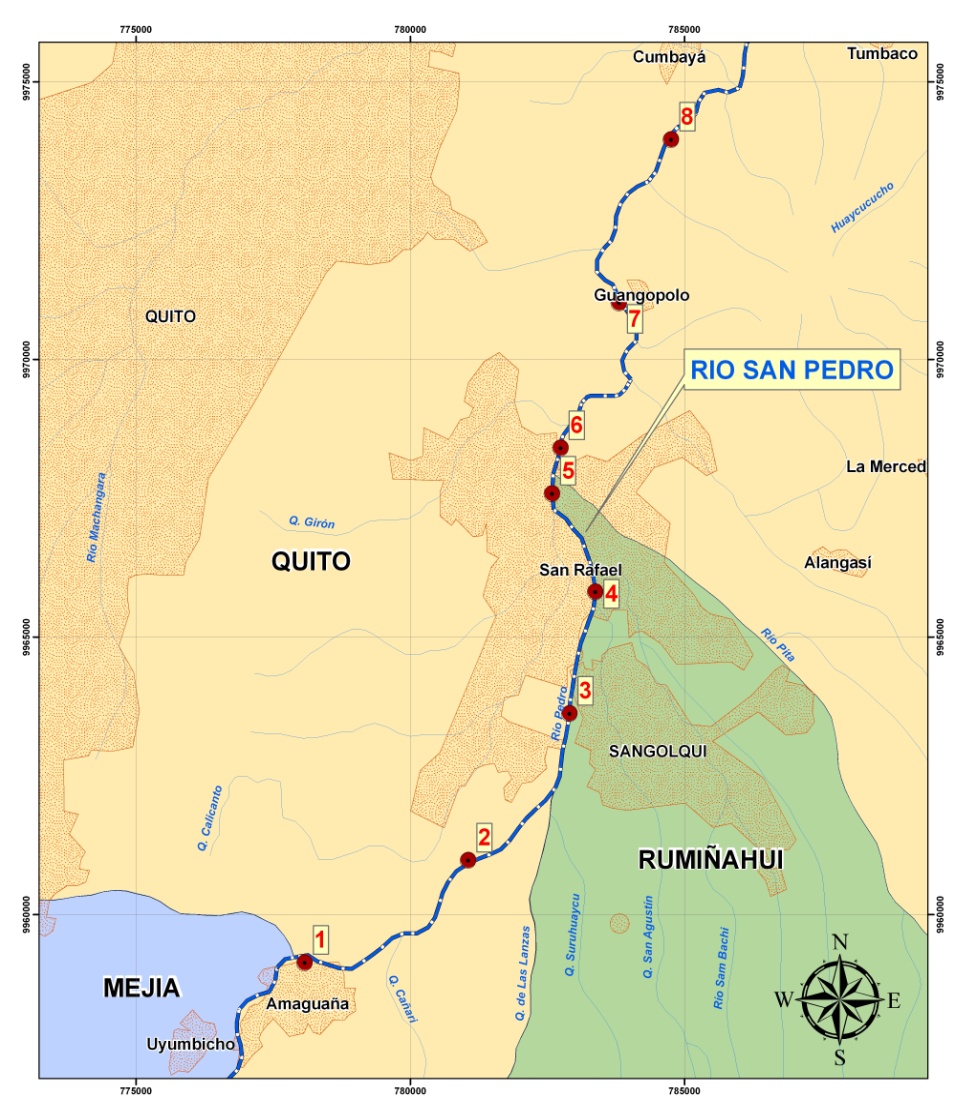 LOCALIZACIÓN 
DE LOS PUNTOS
 DE MUESTREO
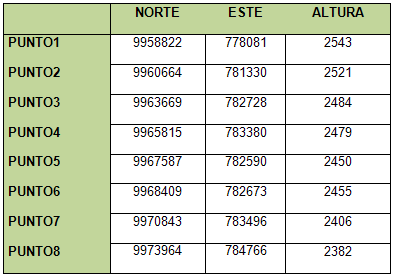 Determinación de parámetros in situ
Para la modelación  de oxígeno disuelto y materia orgánica se debe medir in situ los siguientes parámetros: Temperatura (T°), Velocidad (V), Profundidad (H), Caudal (Q), pH, y recoger muestras de agua para en laboratorio determinar: OD, y  DBO5.

	Para analizar la influencia en la distribución y diversidad de indicadores bentónicos in situ se mide la conductividad y se debe recoger muestras de agua para medir en laboratorio: Sólidos Totales. Se toma muestras de macro invertebrados acuáticos y vegetación de ribera para posteriormente identificarlos.
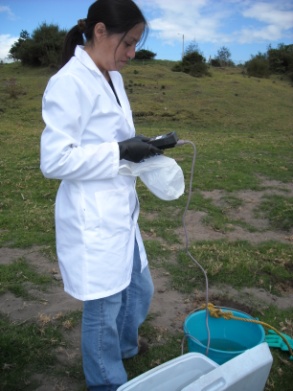 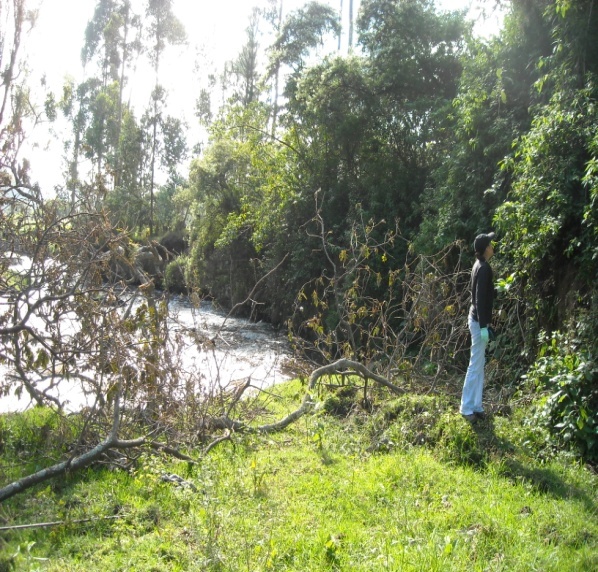 Características físicas del rio
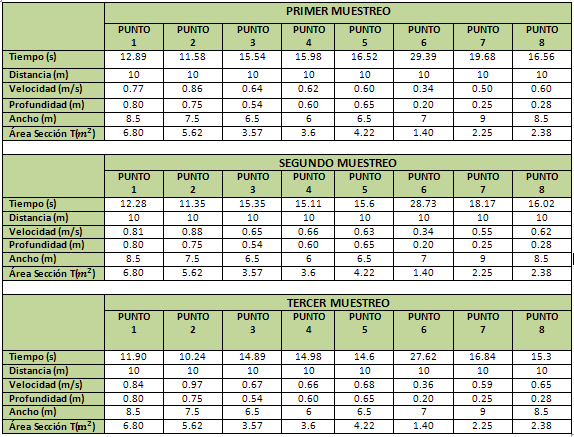 Parámetros físico-químicos del Río San Pedro
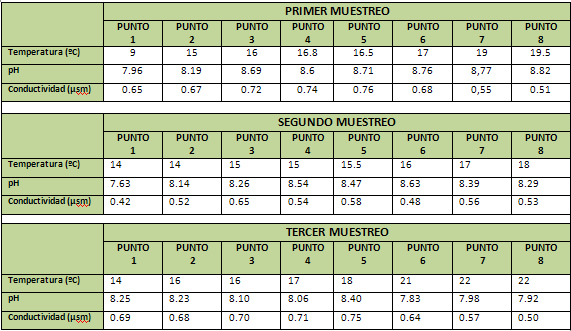 Toma de muestras de agua
Se empleó las normas establecidas del INEN y el SM para evitar cambios significativos antes de su análisis en laboratorio. En cada uno de los 8 puntos se recogió 4 botellas Winkler, y en los puntos de los afluentes se recogió 2 botellas.
	Se extrae el agua en un balde y se procede a llenar las botellas sumergiéndolas totalmente evitando crear burbujas, se las cierra herméticamente.
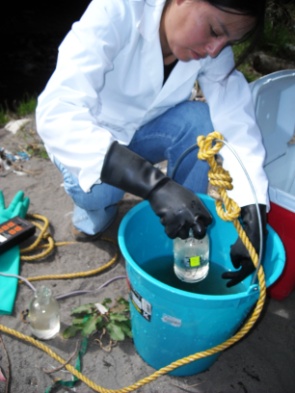 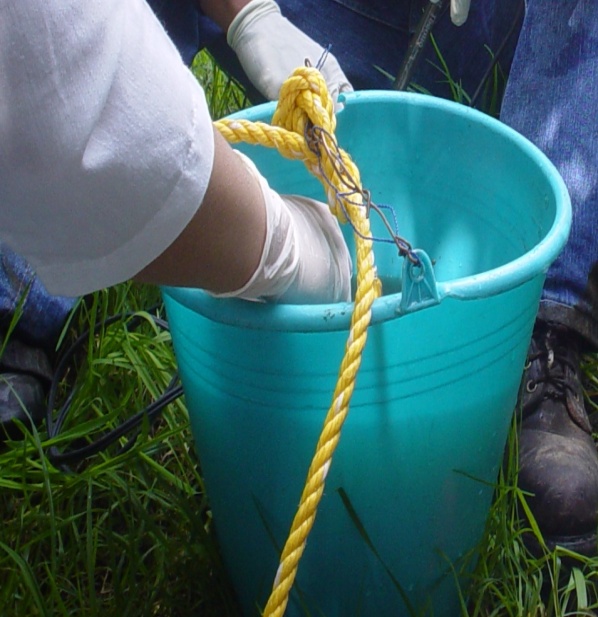 Toma de muestras de macroinvertebrados
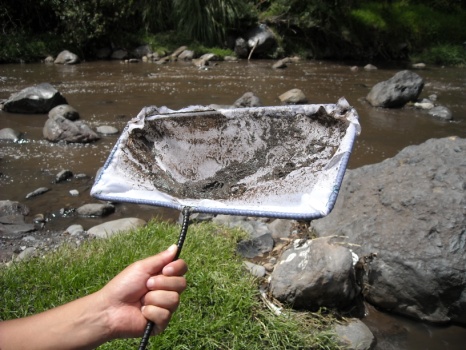 Se utilizó el método de Kick Sampling que consiste en utilizar una red de mano en este caso de 250 µm de abertura de malla y 40x20 cm² de área colectora

	Se realizó 10 pasadas en cada uno de los puntos, se optó por  utilizar un tiempo estándar alto. En cada una de las pasadas, se realizó un análisis cuantitativo de las especies en el contenido de la red, anotando la abundancia de cada una de ellas en una hoja de campo
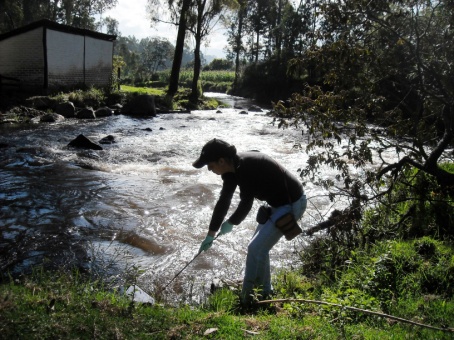 Determinación de parámetros en laboratorio
Se realizó siguiendo todas las normas establecidas por el Standard Methods. Se midió Oxígeno Disuelto, DBO5 y sólidos totales disueltos.
Resultados de los parámetros medidos en laboratorio
Del  Río San Pedro
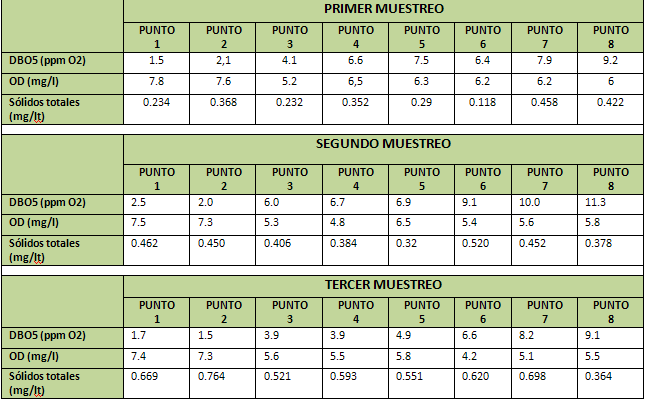 Identificación de los diferentes grupos taxonómicos
Es un proceso que requiere de una gran experiencia, al usar cualquier clave de identificación es sumamente necesario leer las características distintivas y comparar con los otros grupos. Nunca se debe identificar al organismo con el más parecido.

	Las familias que no se pudieron identificar  fueron llevadas donde un grupo de expertos que colaboraron con su identificación. Las identificaciones se realizaron en base a las claves taxonómicas de Cummins y Merrit, Domínguez, Roldán  y Fernández.
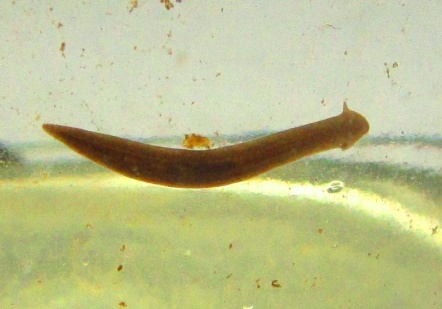 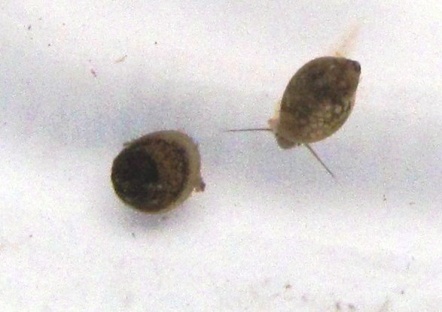 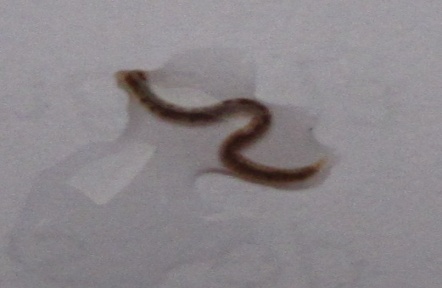 Grupos taxonómicos encontrados en campo
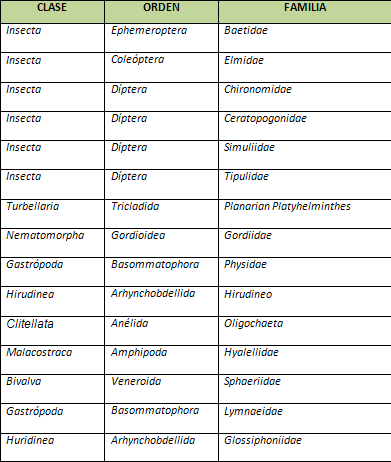 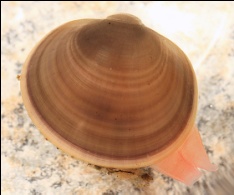 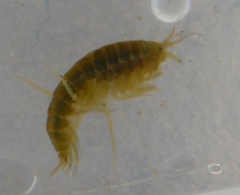 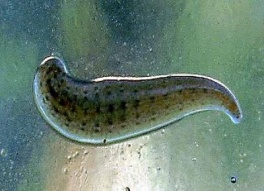 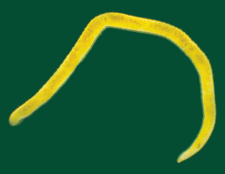 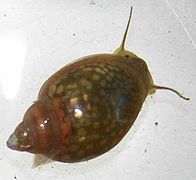 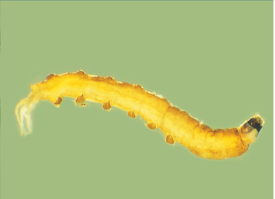 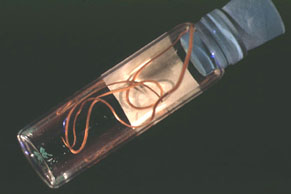 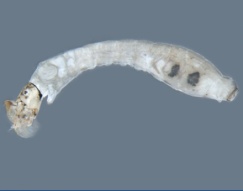 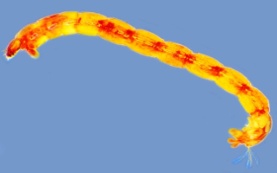 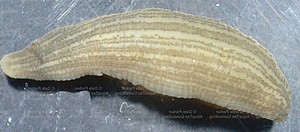 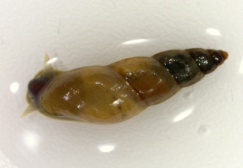 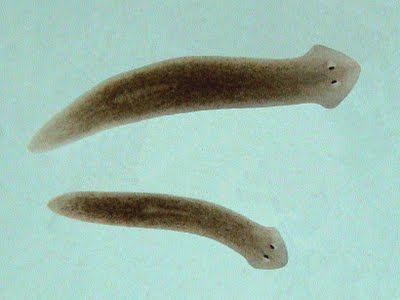 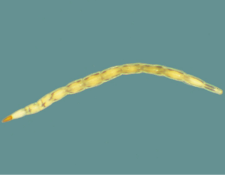 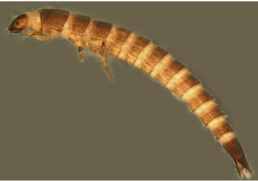 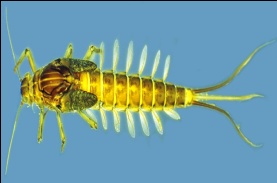 FUENTE: http://www.mdfrc.org.au/bugguide/index.htm
Cálculo del Índice Biótico de Familias (IBF)
Con el número de individuos de cada familia, se asigna a cada uno un valor de tolerancia. En donde 0 representa el menos tolerante y 10 al más tolerante a la contaminación orgánica
 
	Procedemos a obtener el IBF, para lo cual se multiplica el valor de tolerancia por el número de individuos. Los resultados son sumados y divididos por el número total de individuos de cada estación, aplicando la siguiente fórmula: 
 


	Donde:
	ni: es el número de individuos en una familia; 
	ti: el valor de tolerancia de cada familia y; 
	N: el número total de individuos en la muestra
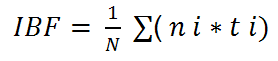 Cálculo del Índice Biótico de Familias (IBF)
Posteriormente los valores del IBF se expresan en 7 clases de calidad ambiental, correspondiente a una escala de condición biológica que fue desarrollada para determinar el grado de contaminación orgánica y  la calidad del agua
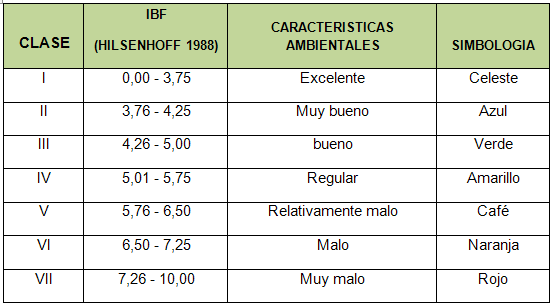 Aplicación del Índice Biótico de Familias IBF
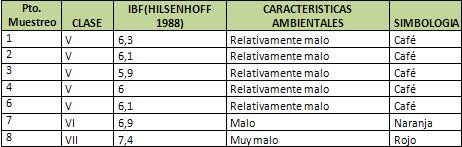 Cálculo de Índices de abundancia y diversidad  de los macro invertebrados
Un índice de abundancia es un parámetro relacionado con la densidad o tamaño de la población, refleja los cambios que ocurren en la misma. La obtención de un índice de abundancia depende de la creatividad y experiencia de la persona que realiza el muestreo.

	Un índice de diversidad es un parámetro relacionado con el número de diferentes especies en un área determinada. El número de especies se puede contar en cualquier lugar en el que se tome muestras, esta medida da como resultado la biodiversidad del lugar y una base de comparación entre zonas.
Resultados de los índices 
de abundancia
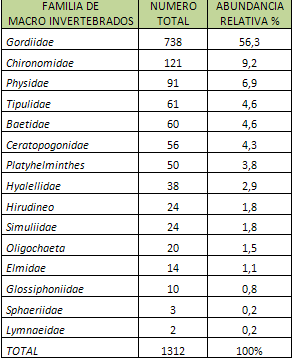 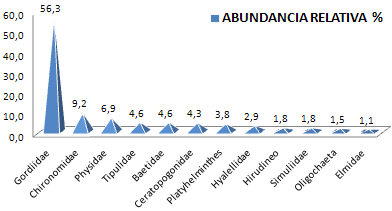 Resultados de los índices 
de diversidad
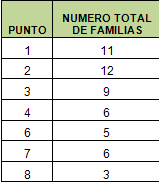 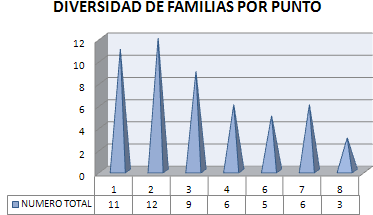 Modelación de Oxígeno Disuelto
Se identificó todas las variables que se requieren para realizar el modelo matemático de Streeter-Phelps, para ello se obtuvo los caudales de las fuentes puntuales, del río y de los afluentes, las concentraciones en cada punto por medio de balance de masas y el cálculo de las constantes.
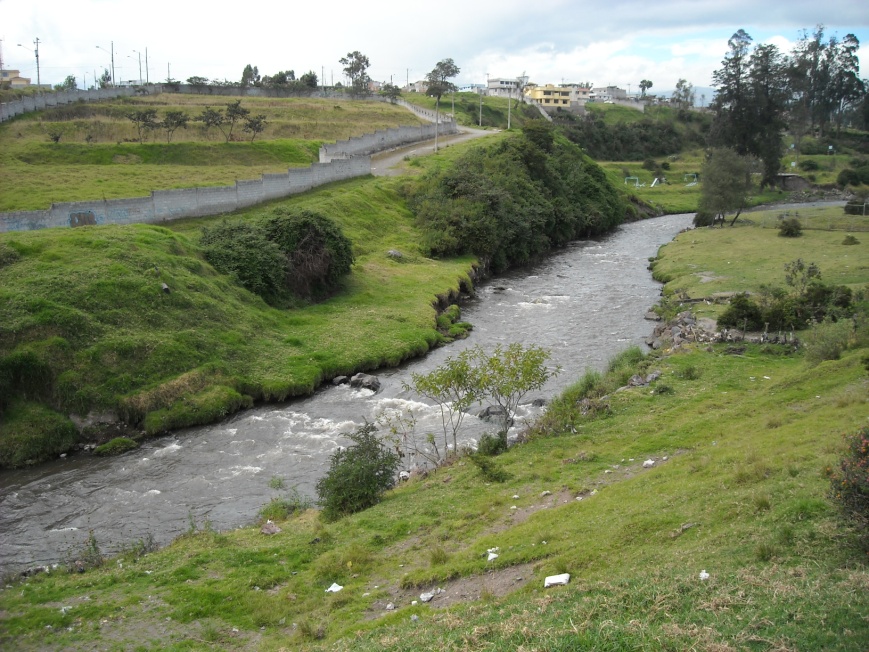 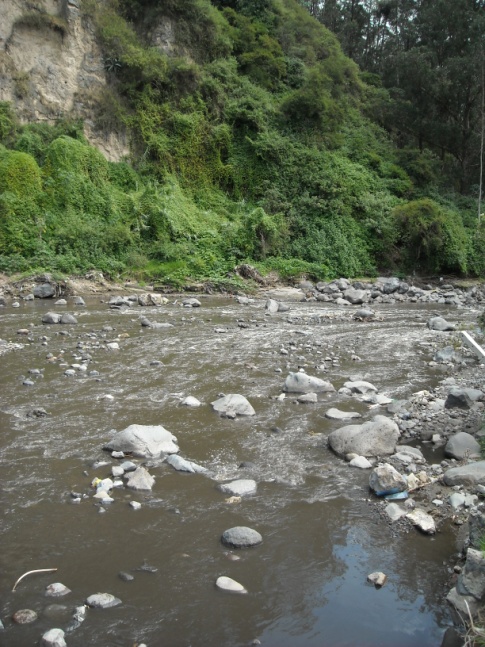 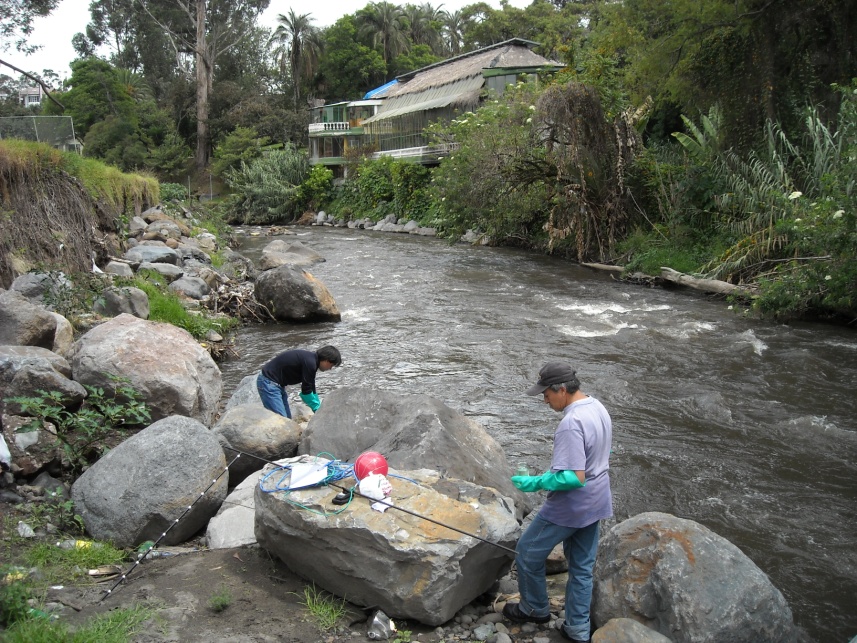 Cálculo de Caudales
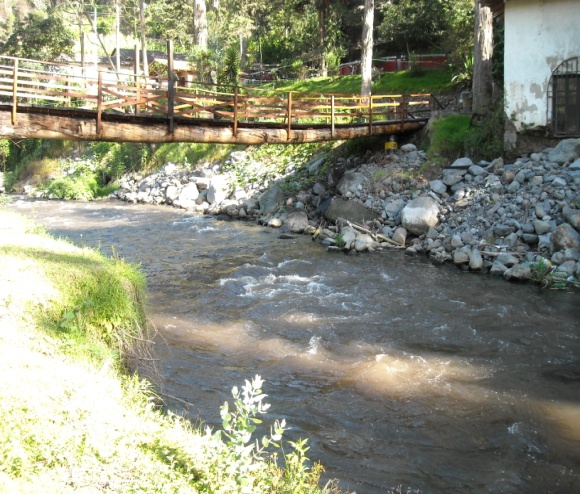 Los caudales del Río San Pedro se obtuvieron en base al método del flotador en las salidas de campo.

	Los caudales de los afluentes del río Cachaco y Santa Clara se obtuvieron de estudios anteriores.

	Los caudales de las fuentes puntuales a partir del número de habitantes de los centros poblados adyacentes al río que por pendiente descargan sus aguas residuales hacia el río.
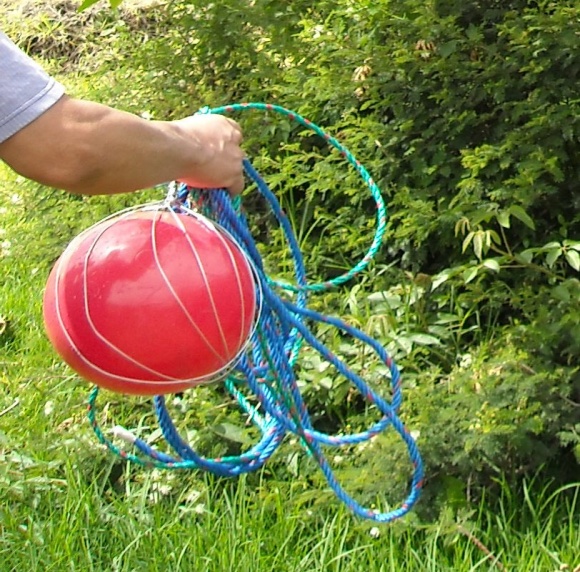 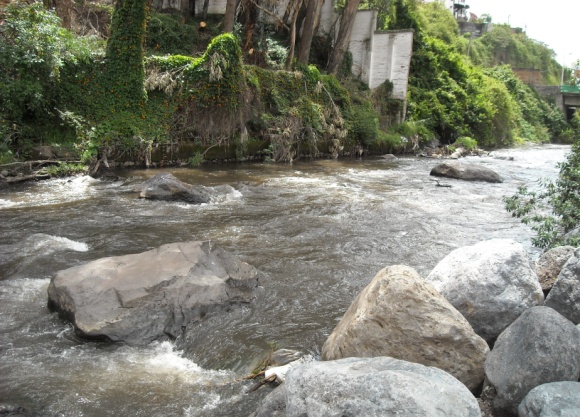 Cálculo del Caudal Volumétrico
Q = V * At	
	Q= 0.775 m/s * 6.800 m²
	Q = 5.27m³/s
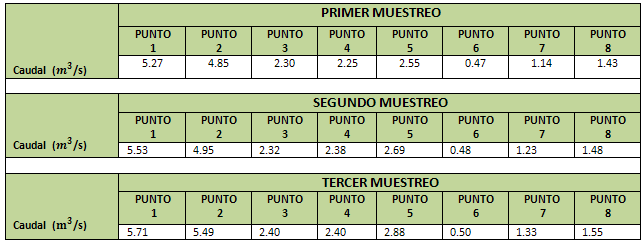 Cálculo del Caudal de las fuentes puntuales
Se utilizó  el dato de 200 lt/dia de aguas residuales por habitante, se obtuvo los siguientes resultados:
 
	Número Habitantes en Amaguaña = 10613
 	Q (fuente puntual)= 200 lt/dia *10613 habitantes
 	Q (fuente puntual)= 2122650 lt/dia
	Q (fuente puntual)= 0.02 m³/s
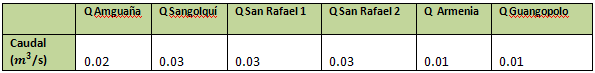 Cálculo de las constantes
Con los datos que se obtiene en laboratorio de las mediciones de DBO, es posible despejar la contante K  y se puede  obtener  su valor para cada uno de los ocho puntos, se debe despreciar los valores menos representativos.
 
	Para la constante ka se consideró el efecto de la temperatura corrigiendo cada una de las constantes a la temperatura del río. De igual forma solo se tomó en cuenta los valores más representativos para sacar un valor promedio.
Cálculo de las constantes (K)
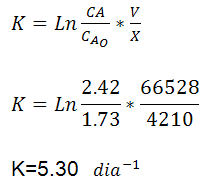 Para el primer muestreo K=3.19
Para el segundo muestreo k=1.64
Para el tercer muestreo k=2.39
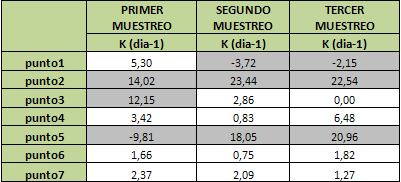 Cálculo de las constantes (Ka)
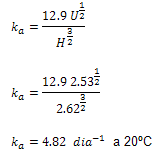 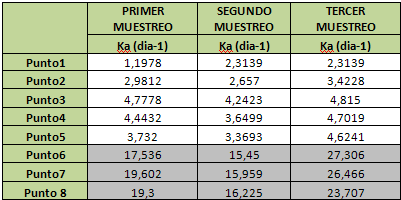 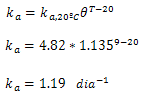 Para el primer muestreo Ka= 3.43
Para el segundo muestreo  Ka=3.25 
Para el tercer muestreo Ka=3.98.
Cálculo de concentraciones
Se utilizó el valor promedio de DBO (200 mg/lt) para las concentraciones de las cargas puntuales (Amaguaña, Sangolquí, San Rafael, La Armenia y Guangopolo)

	Y se realizó un balance de masas, donde las concentraciones de salida de cada tramo son las concentraciones iniciales del siguiente. La simulación en cada tramo nos permite apreciar la variación de la concentración de DBO y OD a través de la distancia.

	Los resultados se los comparan con los datos reales de campo. Los datos de velocidad y caudal son ingresados en las diferentes simulaciones para calibrar el modelo.
Cálculo de las concentraciones de materia orgánica
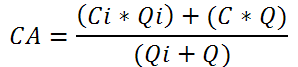 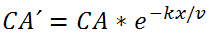 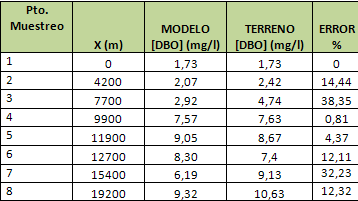 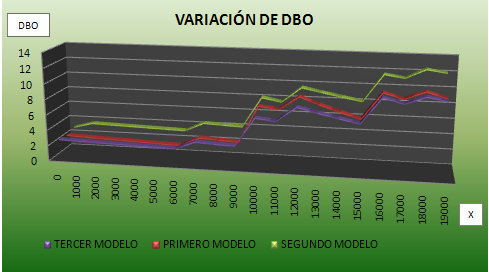 Cálculo de las concentraciones de OD
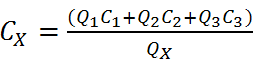 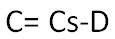 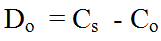 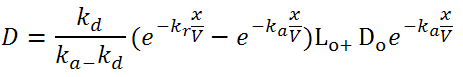 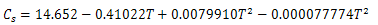 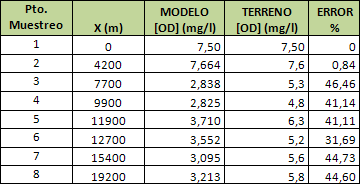 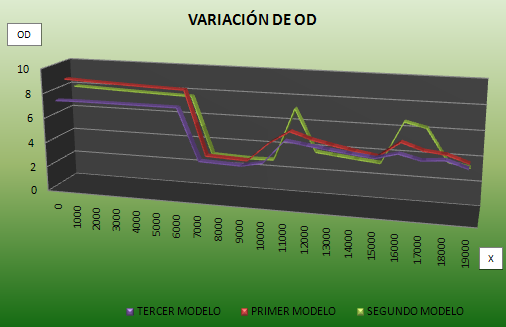 Los resultados de las concentraciones de DBO son comparados con los parámetros deseados, de acuerdo al TULAS (Texto Unificado) el límite permisible para agua potable es de  2 mg/lt y de 35 mg/lt para uso agrícola y riego según la FAO (Organización de las Naciones Unidas para la Agricultura y la Alimentación)

Los resultados de la concentración de OD son comparados con los parámetros deseados, la concentración saludable y el estándar de calidad típica de O2 en agua dulce de río es de 3 a 5 mg/lt .
Comparación de resultados entre  el  IBF y la modelación  de DBO y OD
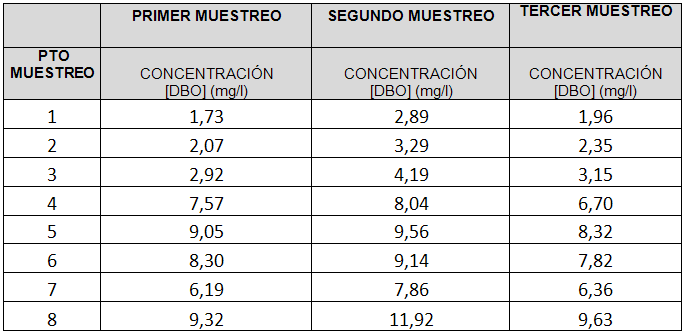 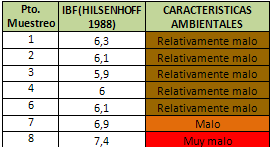 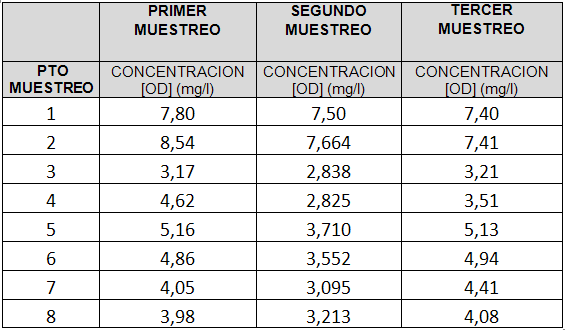 CONCLUSIONES
El estudio realizado en el tramo Amaguaña - Guangopolo revela que existe contaminación por materia orgánica, en las zonas donde el río atraviesa centros poblados como Sangolquí y San Rafael. Cuando el río es canalizado casi en su totalidad la situación se altera drásticamente, recorriendo por el cauce abandonado gran cantidad de aguas residuales junto con el agua de pequeñas quebradas.
 
	El promedio de concentración de materia orgánica de los tres modelos es de 5,81 mg/lt este dato indica que el agua del Río San Pedro es apto para riego (según la FAO) y no es apta para agua potable (según el TULAS) cuyos límites permisibles deben ser < 35 mg/lt y < a 2 mg/lt respectivamente.

	La capacidad de autodepuración del río ayuda a no elevar los niveles de materia orgánica a pesar de que el caudal de aguas residuales va en aumento debido al incremento del número de habitantes en el Valle de los Chillos.
CONCLUSIONES
Existe una disminución de la concentración de DBO en época lluviosa, situación que se manifiesta debido al ingreso de aguas limpias que por pendiente se unen al cauce del río aumentando la cantidad de oxígeno disuelto.

	La concentración de oxígeno disuelto del río a inicios del tramo es bastante buena, se obtiene valores superiores a los 4 mg/lt que es la mínima concentración para que la vida acuática se desarrolle. Esta situación cambia notablemente a medida que se avanza en el cauce del río, debido al aumento de las descargas de aguas residuales.
 	
	El estudio de la comunidad de macroinvertebrados es una herramienta eficaz para evaluar la calidad de cuerpos de agua en lo que se refiere a contaminación por materia orgánica.
CONCLUSIONES
El Índice Biótico de Familias (IBF) es el índice más utilizado para evaluar la contaminación de los sistemas acuáticos debido a su simplicidad y a que solo requiere llegar al nivel taxonómico de familias ahorrando tiempo y costos.
 
	Comparando los resultados de los modelos de DBO y OD con el índice biótico, existe una relación bastante aproximada en los diferentes tramos analizados. Llegando a coincidir en que la concentración de materia orgánica aumenta a  través de la distancia.
RECOMENDACIONES
Para mejorar la calidad del agua del río San Pedro es necesario disminuir las descargas de agua residuales directas, creando plantas de tratamiento y mejorado el sistema de alcantarillado por parte de los municipios. 
 
	Mantener un monitoreo continuo de los ríos realizando evaluaciones físico-químicas y biológicas para obtener datos en diferentes épocas del año y así conocer el comportamiento del río y poder emplear un plan de recuperación de sus aguas.
RECOMENDACIONES
Para un estudio completo de la contaminación del río se debe incluir mayor cantidad de parámetros como metales, coliformes fecales, detergentes, pesticidas, etc.
 
	Incrementar el uso de métodos biológicos en la evaluación de los sistemas acuáticos  en el país para desarrollar un nuevo índice adaptado para los ríos de la Sierra, Costa y Oriente.  
 
	Crear conciencia en la población de los efectos de la contaminación de los ríos, por medio de campañas de educación en las escuelas y colegios.
GRACIAS POR SU ATENCION